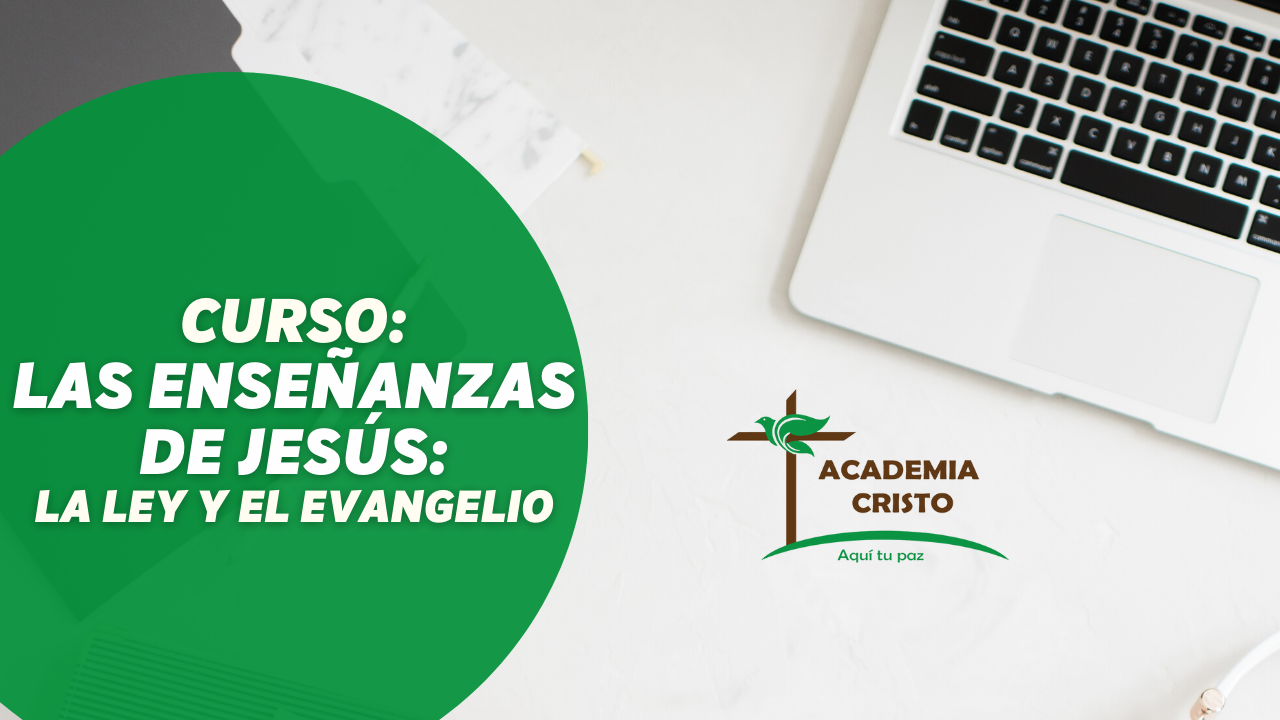 La Ley de Dios
Lección 2
ORACIÓN
Padre misericordioso, nos has dado tu ley y tu evangelio para nuestra salvación. Enséñanos a usar estas dos enseñanzas correctamente y a aplicarlas a nuestras vidas y a las vidas a nuestro alrededor para que la gloria sea tuya. Enséñanos a ver nuestros pecados para que veamos más claramente a Jesús. Muéstranos nuestro pecado y muéstranos nuestro Salvador. En el nombre de Jesús oramos, 
Amén.
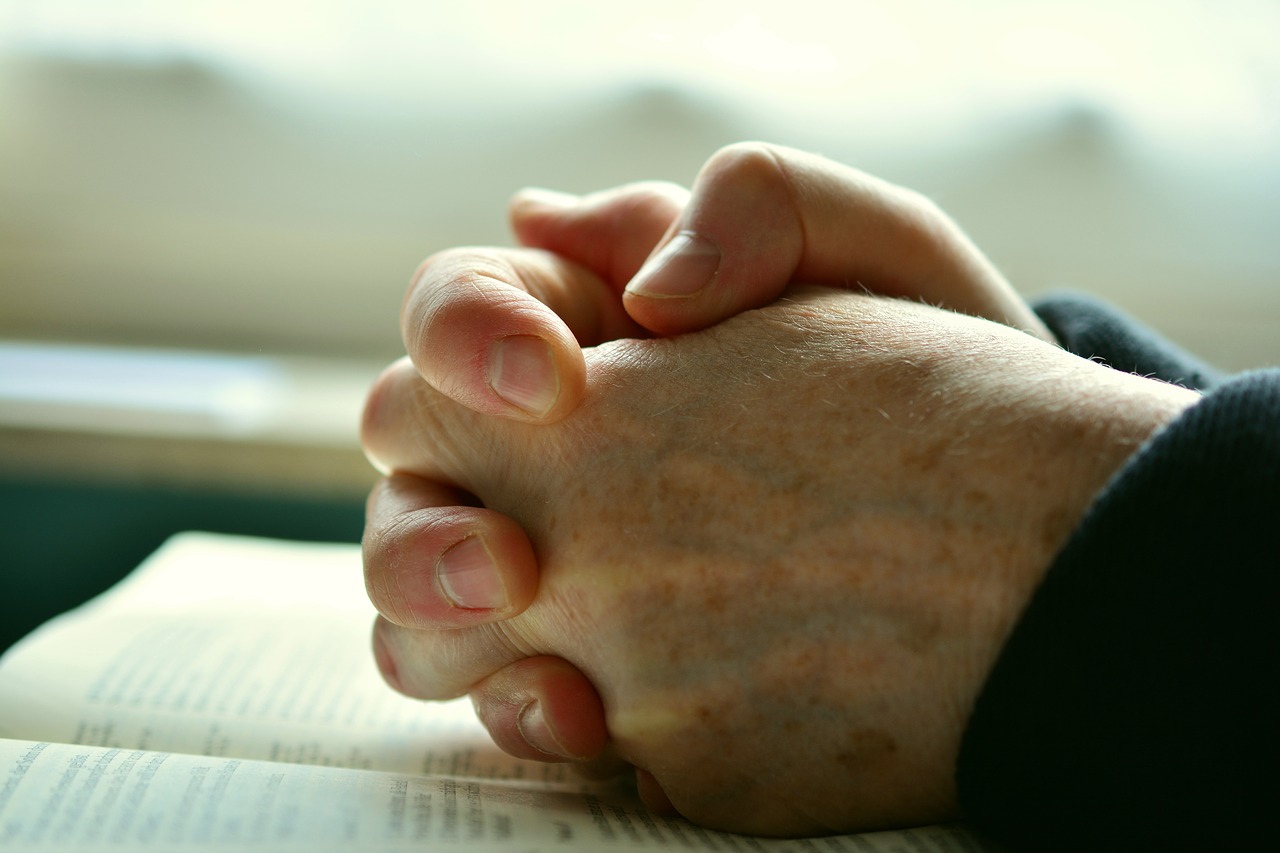 Objetivos de la leccion dos
Entender el significado practico de los tres tipos de leyes de la Biblia 

Explicar las dos enseñanzas principales de la Biblia y el propósito principal de la ley de Dios

 Explicar la importancia de la obediencia activa y pasiva de Jesucristo a toda la ley de Dios
SESIÓN EXITOSA
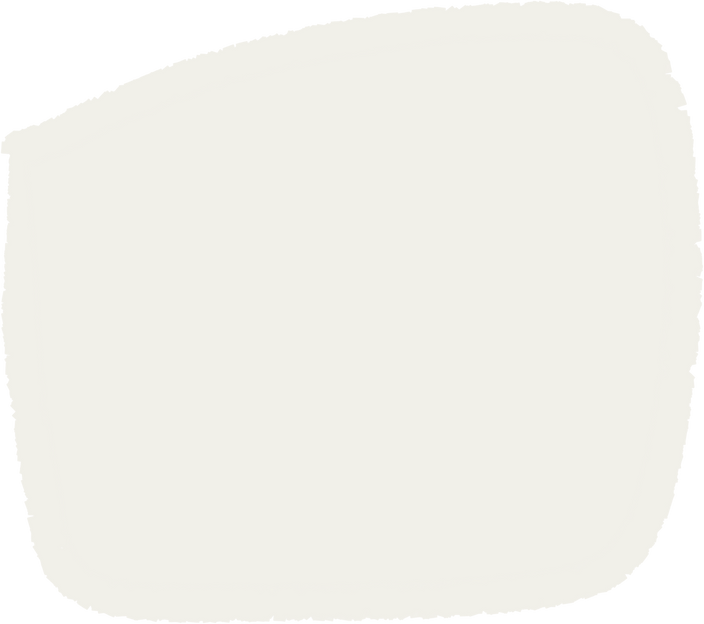 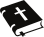 Venir preparado.
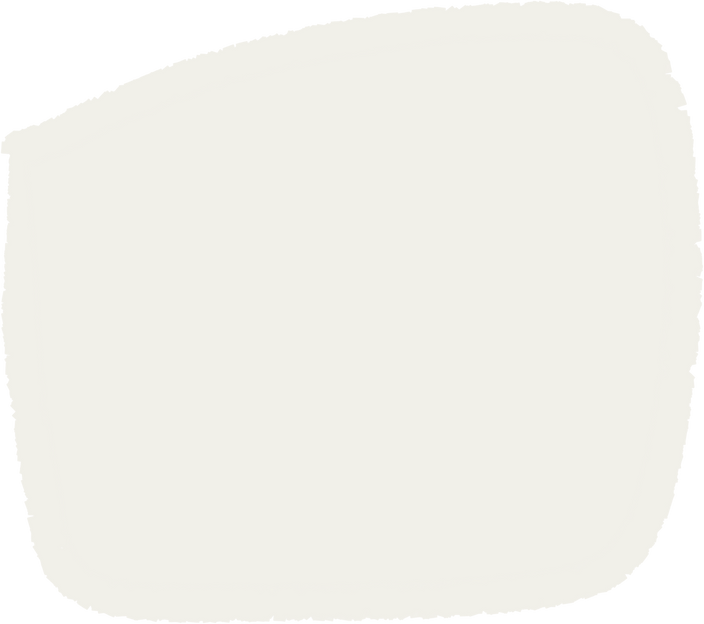 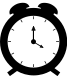 Puntualidad y respeto por el tiempo.
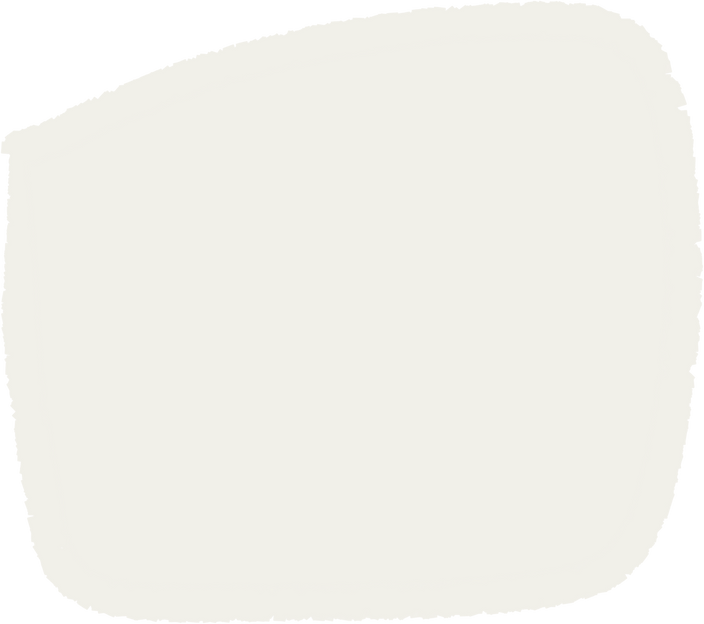 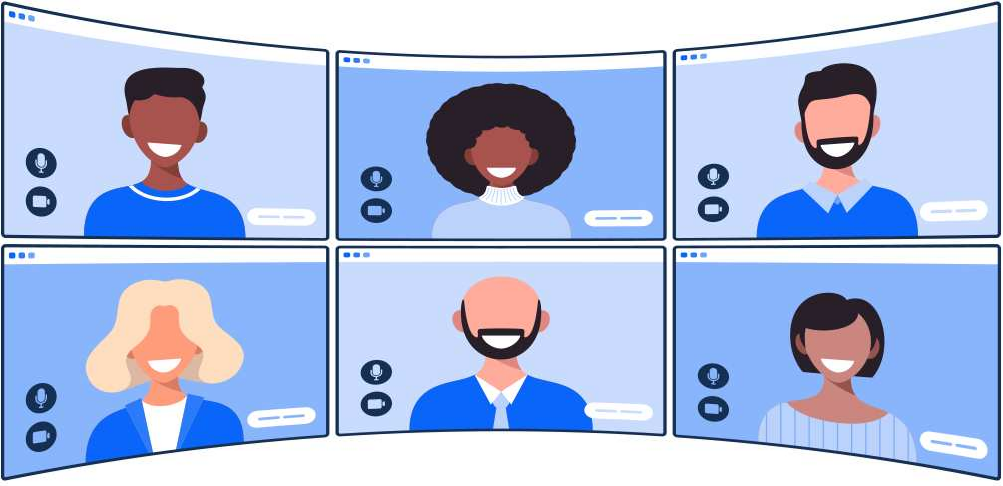 Escuchar y esperar su turno para hablar.
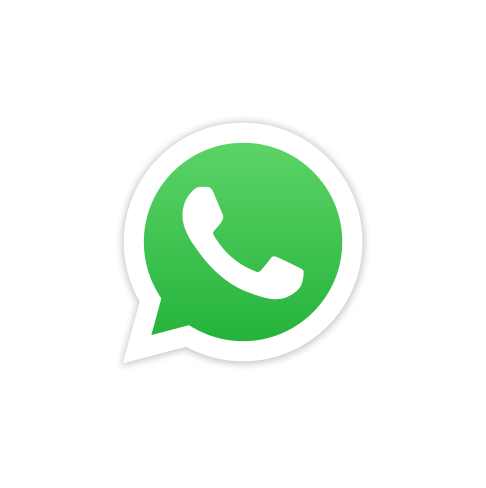 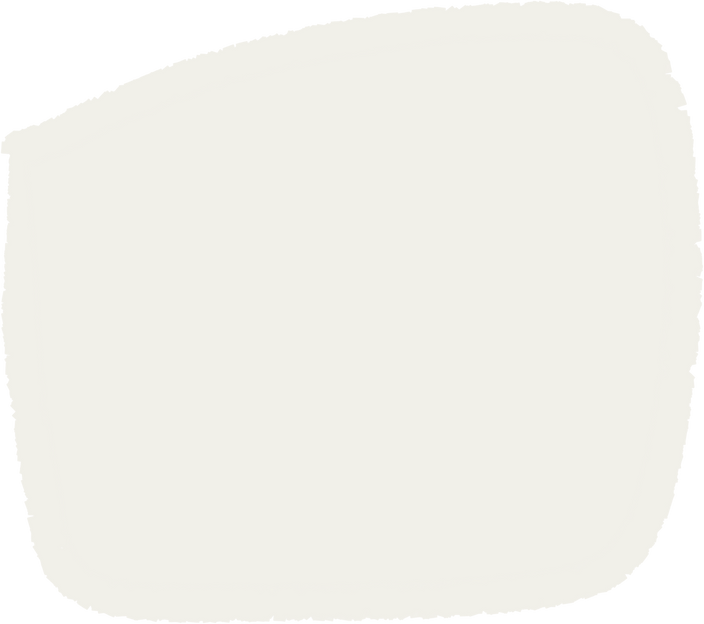 Buen uso del chat.
REPASO
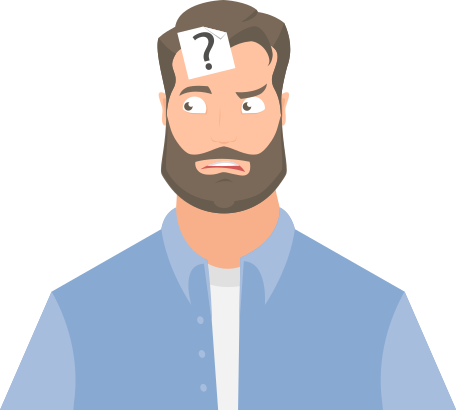 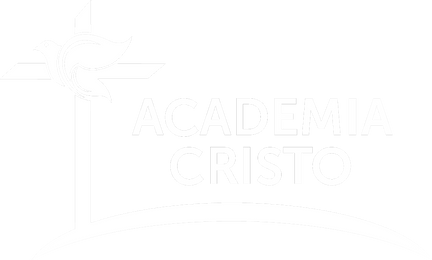 20-25 Minutos
¿Cuáles son los tres tipos de leyes?
Comparemos, veamos lo que otros han dicho​
1
La ley civil-    
decía a los israelitas cómo manejar su gobierno
Deuteronomio 17:14-20
          La ley ceremonial-
la adoración del pueblo
señalaba a Cristo
Levítico 16
          La ley moral-
para todas las personas de todos los tiempos
Éxodo 20:15
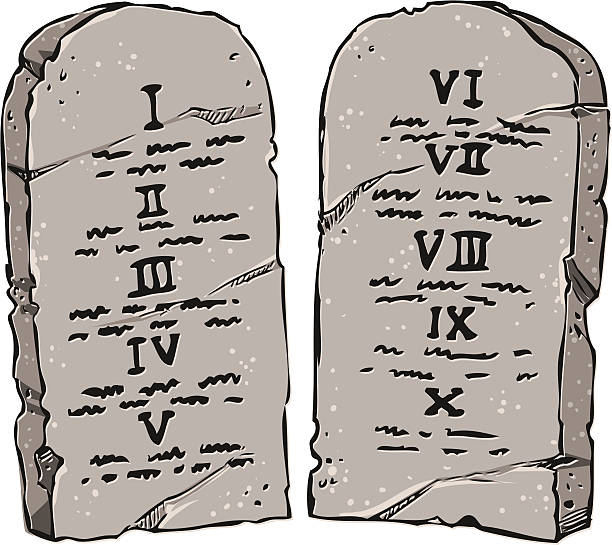 ¿Cuáles son los tres propósitos de la ley?
Comparemos, veamos lo que otros han dicho​
2
Espejo-
Freno-
Guía-
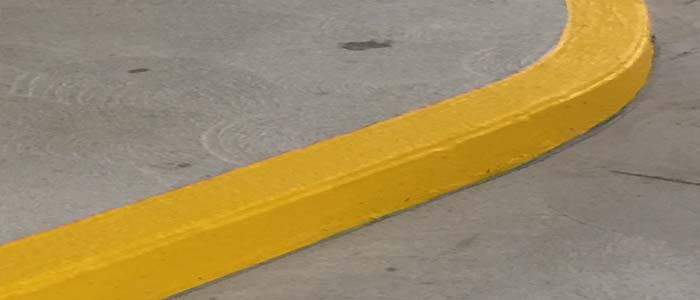 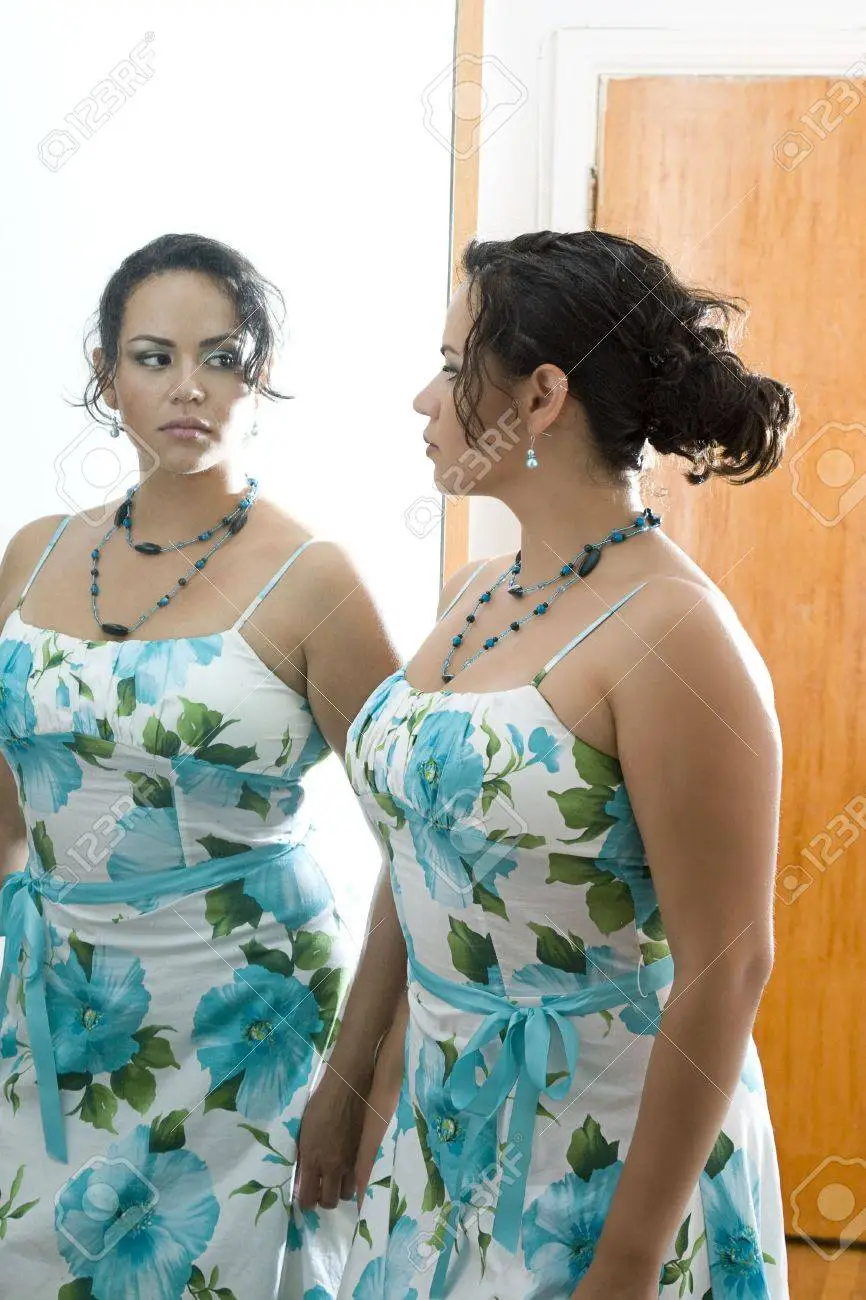 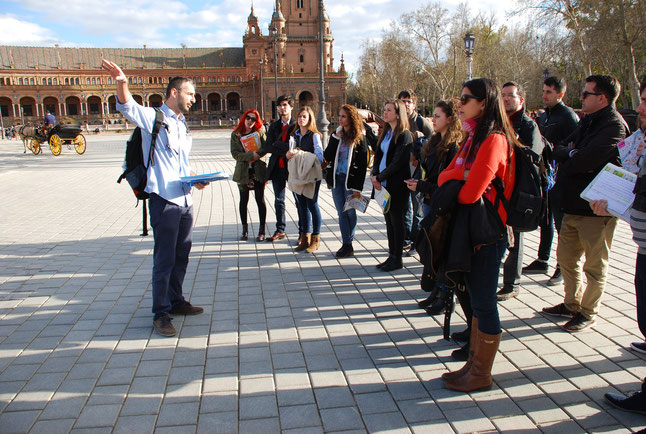 Amenazas de castigo para frenar los impulsos más oscuros
Para los creyentes que buscan agradecerle a Dios
Mostrarnos nuestros pecados
Según Romanos 3:20, ¿cuál es el propósito principal de la ley?
Comparemos, veamos lo que otros han dicho​
3
Mostrarnos nuestro gran necesidad de un Salvador
¿Por qué queremos aplicar primero la ley antes del evangelio?
Comparemos, veamos lo que otros han dicho​
3
Queremos un poco de la gloria 

No vemos nuestra necesidad de un Salvador 

Dios necesita derribarnos para que apreciemos el evangelio
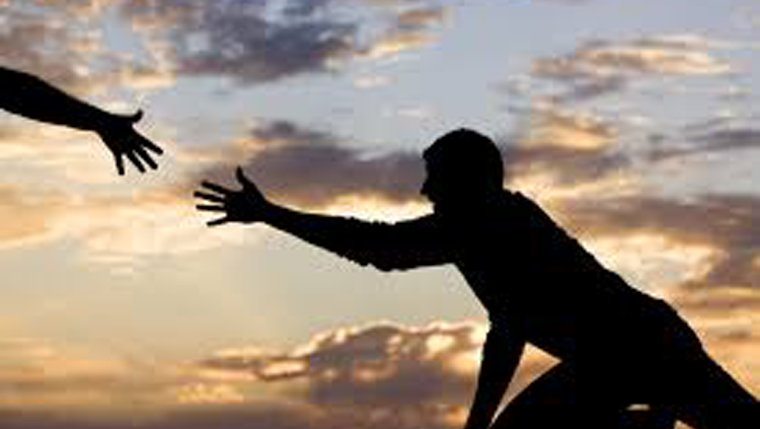 LECCIÓN 2
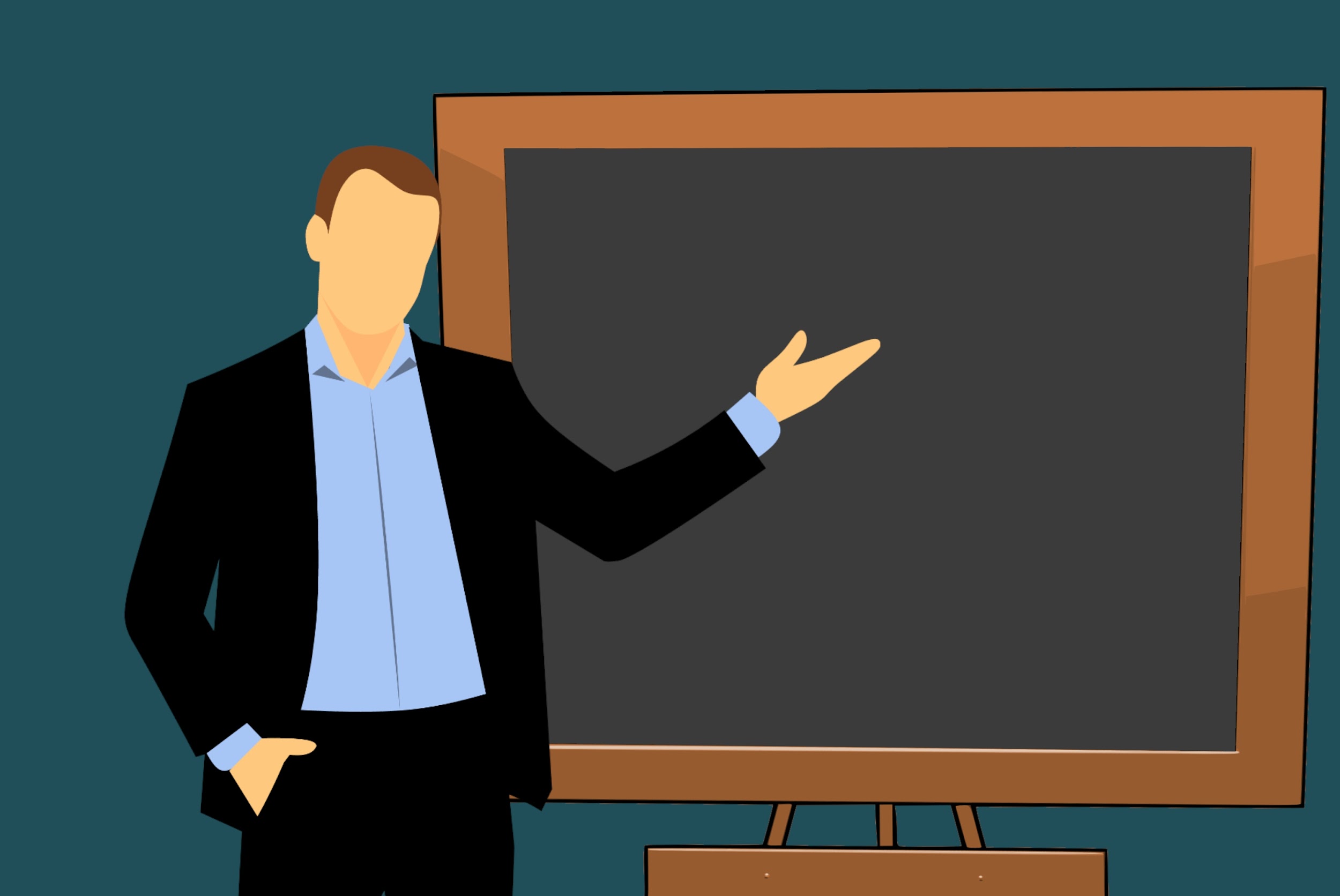 25 Minutos
LA BIBLIA
La ley
El evangelio
Muestra nuestro pecado
Muestra nuestro Salvador
El contexto
¿Quién está hablando? 
¿A quién(es) habla? 
¿Cuándo está hablando?
Por ejemplo: llevar dinero en un viaje
Mateo 14-  Juan el Bautista y el rey Herodes
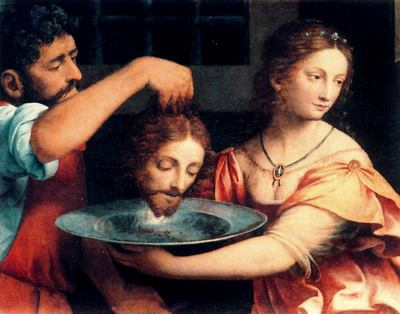 1
Identifique cuáles pasajes son ley y cuáles pasajes son evangelio.
Éxodo 20:14
“No cometerás adulterio.”
LEY(moral)
Levítico 5:15
Éxodo 20:14
“Cuando alguien cometa una falta y, sin proponérselo, peque en las cosas santas del Señor, de sus rebaños presentará al Señor un carnero sin defecto como ofrenda por su pecado. El precio se estimará en monedas de plata, según el peso oficial del santuario.”
LEY(ceremonial)
Salmo 46:1
“Dios es nuestro amparo y fortaleza, nuestro pronto auxilio en todos los problemas.”
EVANGELIO
“Bienaventurado el hombre que no anda en compañía de malvados, ni se detiene a hablar con pecadores, ni se sienta a conversar con blasfemos.”
Salmo 1:1
LEY(moral)
Romanos 5:8
“Pero Dios muestra su amor por nosotros en que, cuando aún éramos pecadores, Cristo murió por nosotros.”
EVANGELIO
Lucas 10:27
“Amarás al Señor tu Dios con todo tu corazón, con toda tu alma, con todas tus fuerzas y con toda tu mente, y a tu prójimo como a ti mismo.”
LEY(moral)
2
¿La obediencia trae bendición?
¿Tenemos por lo general menos problemas?
En un sentido, sí
2 Timoteo 3:12
También nos traerá dificultades (Lucas 9)
¿Trae la bendición más grande de una
 relación con Dios?
No
No podemos ser perfectos (Santiago 2:10)
Gálatas 3:10- “Porque todos los que dependen de las obras de la ley están bajo maldición.”
3
¿Que relación tiene Jesús con la ley?
¿Tenía Jesús que obedecer la ley de Dios?
Sí.

Gálatas 4:4-5, “Cuando se cumplió el tiempo señalado, Dios envió a su Hijo, que nació de una mujer y sujeto a la ley, para que redimiera a los que estaban sujetos a la ley, a fin de que recibiéramos la adopción de hijos.”
¿Perfectamente?
Sí.

Hebreos 4:15, “Porque no tenemos un sumo sacerdote (Jesús) que no pueda compadecerse de nuestras debilidades, sino uno que fue tentado en todo de la misma manera que nosotros, aunque sin pecado.”
¿Cómo nos beneficia la obediencia de Jesús?
Es atribuida como nuestra


Romanos 5:19, “Porque así como por la desobediencia de un solo hombre muchos fueron constituidos pecadores, así Guía del Maestro - La Ley y El Evangelio 11 también por la obediencia de uno solo muchos serán constituidos justos.” Ahora tenemos el expediente perfecto de Jesús como nuestro expediente perfecto. Este hecho es una parte clave de nuestra salvación.
La obediencia activa  y pasiva de Jesucristo en nuestro lugar nos da la justicia de Dios.
2 Corintios 5:21 

“Al que no cometió pecado alguno, por nosotros Dios lo trató como pecador, para que en él recibiéramos la justicia de Dios.”
Conclusion de la leccion 2
¿Cuáles son las dos enseñanzas principales de la biblia?  

¿Qué significado espiritual tiene para usted  la obediencia perfecta de Jesucristo a toda la ley de Dios?
ORACIÓN
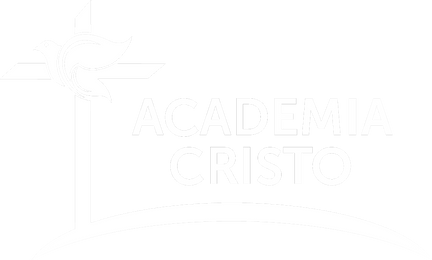 TAREA
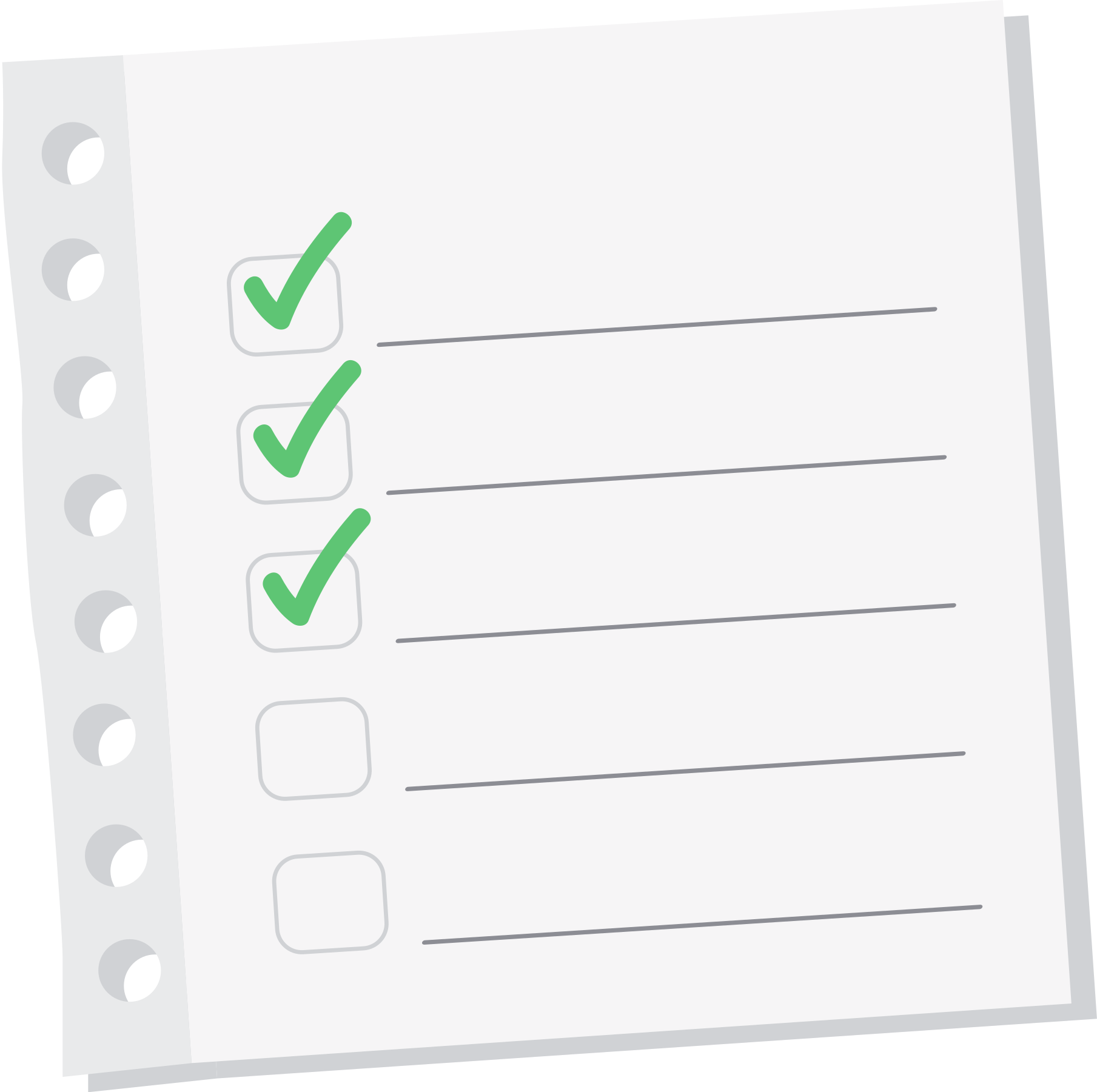 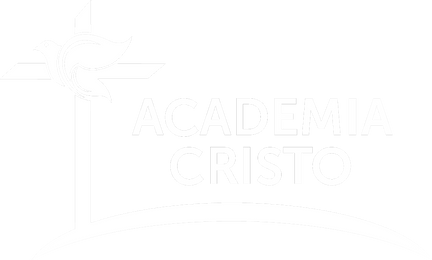 DESPEDIDA
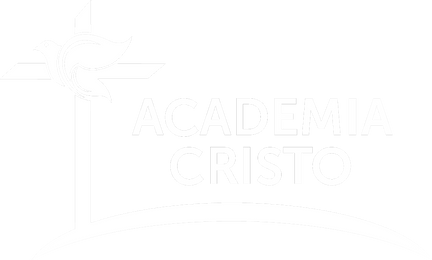 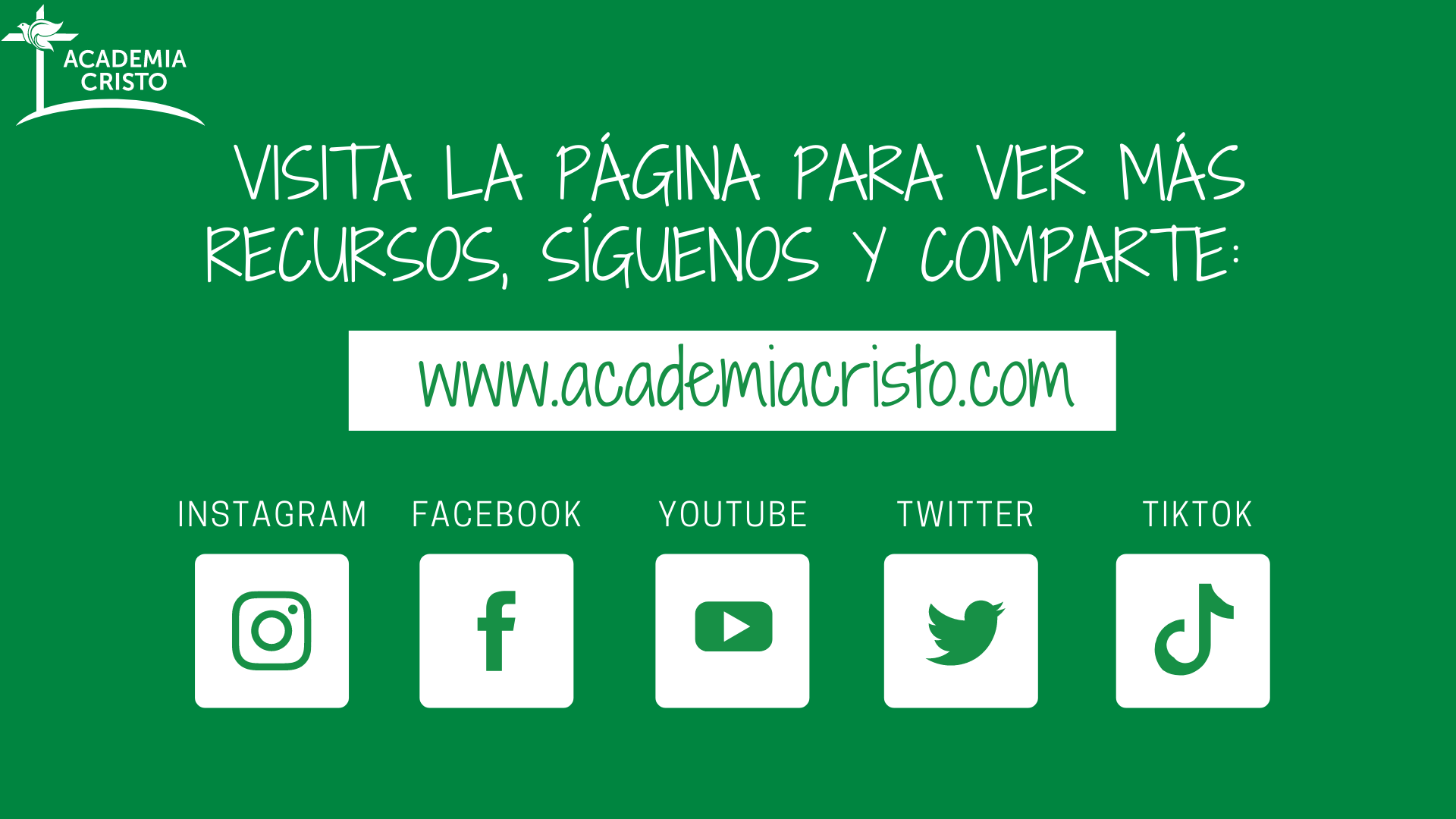